Diseño de un Modulo de Propiedad Intelectual basado en FPGA para el manejo de display LCD gráficos y táctiles
TESINA DE SEMINARIO
ANALISIS DE LOS COMPONENTES
PANTALLA TACTIL
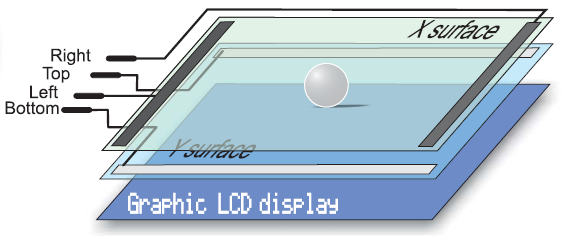 estructura interna del panel táctil
ANALISIS DE LOS COMPONENTES
PANTALLA TACTIL
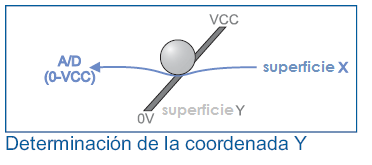 Determinación de la coordenada Y en la pantalla táctil
ANALISIS DE LOS COMPONENTES
GLCD
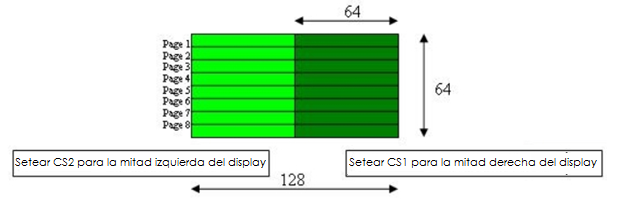 ANALISIS DE LOS COMPONENTES
GLCD
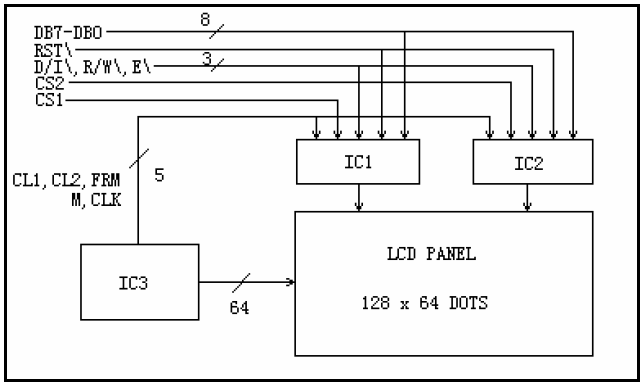 diagrama de bloques del GLCD
ANALISIS DE COMPONENTES
CIRCUITO PARA LA LECTURA DE PANTALLA TACTIL
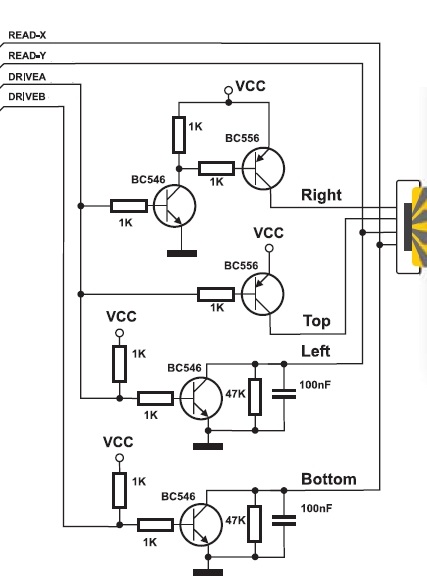 DISEÑO Y PROGRAMACION
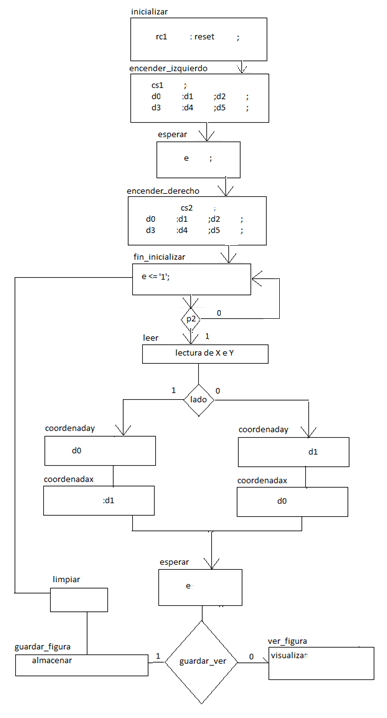 IMPLEMENTACION Y RESULTADOS
DATOS IMPORTANTES
Valores máximo y minino en voltios entre los extremos de los ejes X e Y
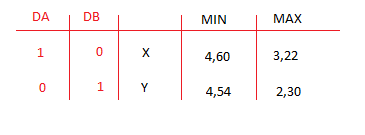 Configuración de DriveA (DA) y DriveB (DB) para la lectura en X e Y
CONCLUSIONES Y RECOMENDACIONES
No todas las pantallas táctiles tienen la misma variación de voltaje, en foros se pudo encontrar que estos niveles cambian debido a la resistividad que poseen, el voltaje aplicado y su sensibilidad.

Se puede verificar con micro-controladores el correcto funcionamiento del GLCD, ya que la mayoría de funciones para graficar objetos, botones o texto ya se encuentran implementadas en asm o en C++.